Audio Testing For Devices And Systems Using DTM
Roland Saad
Software Design Engineer in Test
Microsoft Corporation
Key Takeaways
Great customer experience with audio on Windows Vista
Show reasons that drive audio testing requirements
Discuss some of the major audio problems faced
Agenda
Windows Logo Program (WLP) and Driver Test Manager (DTM)
UAA Initiative
Audio Fidelity Motivation
New Windows Vista Audio Tests
Audio Fidelity Test
Common Design Issues
Retiring Errata
WLP And DTM
Current Windows Logo Program (WLP) Requirements v. 3.0
Driver Test Manager (DTM) 
Harness to run tests on your driver for Windows Logo Program
WLP And DTM
Logo programs that have different requirements for audio
Device Basic
Device Premium
Mobile Basic
Mobile Premium
System
Desktop Basic
Desktop Premium
WLP And DTM
DTM Controller:  The server application that manages testing resources and coordinates how tests are run
DTM Studio:  User interface to DTM
DTM Client:  Runs on the test client to enable the client to communicate to DTM controller
DTM Controller
DTM Studio
DTM Client
DTM Client
UAA Initiative
Universal Audio Architecture (UAA) Initiative
Class drivers
Great customer experience
Standards supported by UAA
High Definition (HD) Audio (most systems)
USB Audio
UAA InitiativeHD Audio
BIOS needs to program pin configuration registers in audio codec
Describes jacks and internal connections
http://www.microsoft.com/whdc/device/audio/PinConfig.mspx
BIOS needs to program SubSystemID register http://www.microsoft.com/whdc/device/audio/HD-aud_PnP.mspx
Jack Presence detect requires special circuitry on the motherboard
Audio Fidelity MotivationConsumer
Premium Logo fidelity metrics on par with most $150 Audio/Video Receivers
Enables competition with Consumer Electronics
Enables use of the PC in entertainment scenarios (CD, DVD, HD-DVD, etc.,…)
Basic Logo fidelity metrics on par with a $20 CD player
Provide at least a listening experience equivalentto CD players
Audio Fidelity MotivationBusiness
Real Time Communication improvements
Some capture on PCs worse than (1988 era 55dB) phones
Distortion and noise floor affects legibility
Speech recognition
Greatly improved with increased capture quality
Acoustic Echo Cancellation (AEC)
Not possible if content distortion is too high
Audio FidelityUser experience
New Windows Vista Audio Tests
UAA Test
Tests the HD Audio controller and codecs’ pin configurations for specification compliance
Wave Test
Tests audio driver/hardware for basic render and capture support
KS Topology Test
Tests audio driver for compliance with KS Topology requirements
New Windows Vista Audio Tests
Fidelity Test
Tests the fidelity of the audio hardware
HD Audio Class Driver Test
Uninstall the current audio drivers and store them
Install the Microsoft HD Audio class drivers
Run the whole suite of audio tests
Uninstall the Microsoft HD Audio class drivers
Re-install the original drivers
Audio Fidelity Test
Tests audio fidelity of the hardware
Covers line-out and speaker jacks for this release
Three methods to run test
Run Test Locally:  Run test using local AP
Export Log:  Run test locally and generate external logs that can be later imported
Import Log:  Import logs that were generated elsewhere
Setup steps:  Refer to DTM help
“Logo Tests:  Devices and Driver Technology\Audio Device Testing\Audio Tests\Fidelity Test”
Audio Fidelity TestSetup requirements
Audio Precision (AP) Equipment
Only required when running locally orin export mode
System-2 or AP2700 compatible
AP Cable
Audio Cables
Ground
AP Host
Required in all scenarios
Has DTM Client Installed
Must be in the same machine pool as System Under Test (SUT).
System Under Test (SUT)
Required in all scenarios
Has DTM Client Installed
Must be in same machine pool as AP Host
Capture Testing
Device KitTHD+NDynamic RangeOutput VoltageMagnitude Response
Potential Fidelity Roadmap
Device KitInter-Channel Phase Delay
System KitAll 5 test cases
Common Design Issues
Audio Device Technologies for Windows: http://www.microsoft.com/whdc/device/audio/default.mspx
Pin configuration registers
Symptoms
Audio devices not showing up properly
Devices shown do not correspond to physical jacks
Possible Cause:  Very likely BIOS not programmed correctly for pin configurations
Position register in HD Audio may have inaccurate value (position must be calculated after data leaves FIFO)
Common Design Issues
Required formats to be supported
44.1 KHz and 
At least one multiple of 48 KHz (48, 96, 192, 384, etc.,)
System vendors with front panel audio jacks
Symptom:  Dynamic device detection not working
Possible Cause:  Incorrect internal audio connector to motherboard
Common Testing Issues
Microsoft HD Audio inbox class driver is required to work and pass tests on all HD Audio hardware. (Tested with HD Audio Class Driver Test)
Dynamic Device Detection
Must have a  cable plugged in to ALL jacks
Tests may be unreliable otherwise
Common Testing Issues
Fidelity Testing
DCOM Issues
AP Host and SUT need to be on same domain or workgroup
Need to be logged on as same user on both machines (should be done by DTM Client)
User must be a member of administrator group
AP Software not installed
Retiring Errata
Fidelity Test will be required to pass for system logos starting June 2007
Hardware manufacturers (ODM, motherboard manufacturer, etc.,) can supply logs for import
Recommended to test fidelity on fullybuilt systems
Jack presence detection will be required in June 2007
Dynamic Hardware Partitioning And Server Device Drivers
Server-qualified Drivers must meet  Logo Requirements related to
Hot Add CPU
Resource Rebalance
Hot Replace “Quiescence/Pseudo S4“
Reasons
Dynamic Hardware Partition-capable  (DHP) systems will become more common
Customer may add arbitrary devices to those systems
This is functionality all drivers should have in any case
Server-qualified Drivers must pass these Logo Tests
DHP Tests 
Hot Add CPU
Hot Add RAM
Hot Replace CPU
Hot Replace RAM
Must test with Windows Server Longhorn “Datacenter”, not Windows Vista
4 Core, 1GB system required
Simulator provided, an actual partitionable system not required
Call To Action
Make sure to follow up with new releases of WLP Requirements
Ensure that systems meet audio fidelity requirements by June 2007
Talk to Microsoft if you have implementation issues
Come to Chalk Talk CLN-C467
Additional Resources
WLP and Audio Resources
Windows Logo Program Requirements: http://www.microsoft.com/whdc/winlogo/hwrequirements.mspx
About Driver Test Manager (DTM): http://www.microsoft.com/whdc/DevTools/WDK/DTM.mspx
Audio Device Technologies for Windows: http://www.microsoft.com/whdc/device/audio/default.mspx
HD Audio Specifications: http://www.intel.com/standards/hdaudio/
Other Resources: http://www.microsoft.com/whdc/winlogo/WLP30.mspx http://www.microsoft.com/whdc/system/platform/server/dhp.mspx
Additional Resources
Microsoft Support
Support can be reached through  http://www.microsoft.com/services/ microsoftservices/srv_support.mspx
The DTM Support alias has been discontinued since Jan 31, 2007 

E-mail address for questions related to Universal Audio Architecture
DTMSupp @ microsoft.com
uaa @ microsoft.com
Additional Resources
Related WinHEC 2007 Sessions
Audio Testing:  DTM Best Practices (CLN-C467)
Windows Vista Logo Program:  Directions (CLN-C376)
Driver Test Manager:  Best Practices AndDirections (DVR-T449)
Driver Test Manager:  How To Use The DTM #1 (DVR-C387)
Driver Test Manager:  How To Use The DTM #2 (DVR-C473)
Windows Server Longhorn (SVR-T324)
Dynamic Partition: Windows Server (SVR-T325)
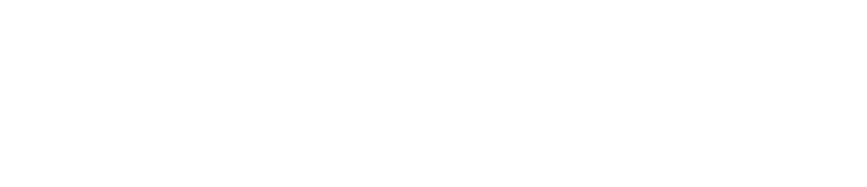 © 2007 Microsoft Corporation. All rights reserved. Microsoft, Windows, Windows Vista and other product names are or may be registered trademarks and/or trademarks in the U.S. and/or other countries.
The information herein is for informational purposes only and represents the current view of Microsoft Corporation as of the date of this presentation.  Because Microsoft must respond to changing market conditions, it should not be interpreted to be a commitment on the part of Microsoft, and Microsoft cannot guarantee the accuracy of any information provided after the date of this presentation.  MICROSOFT MAKES NO WARRANTIES, EXPRESS, IMPLIED OR STATUTORY, AS TO THE INFORMATION IN THIS PRESENTATION.